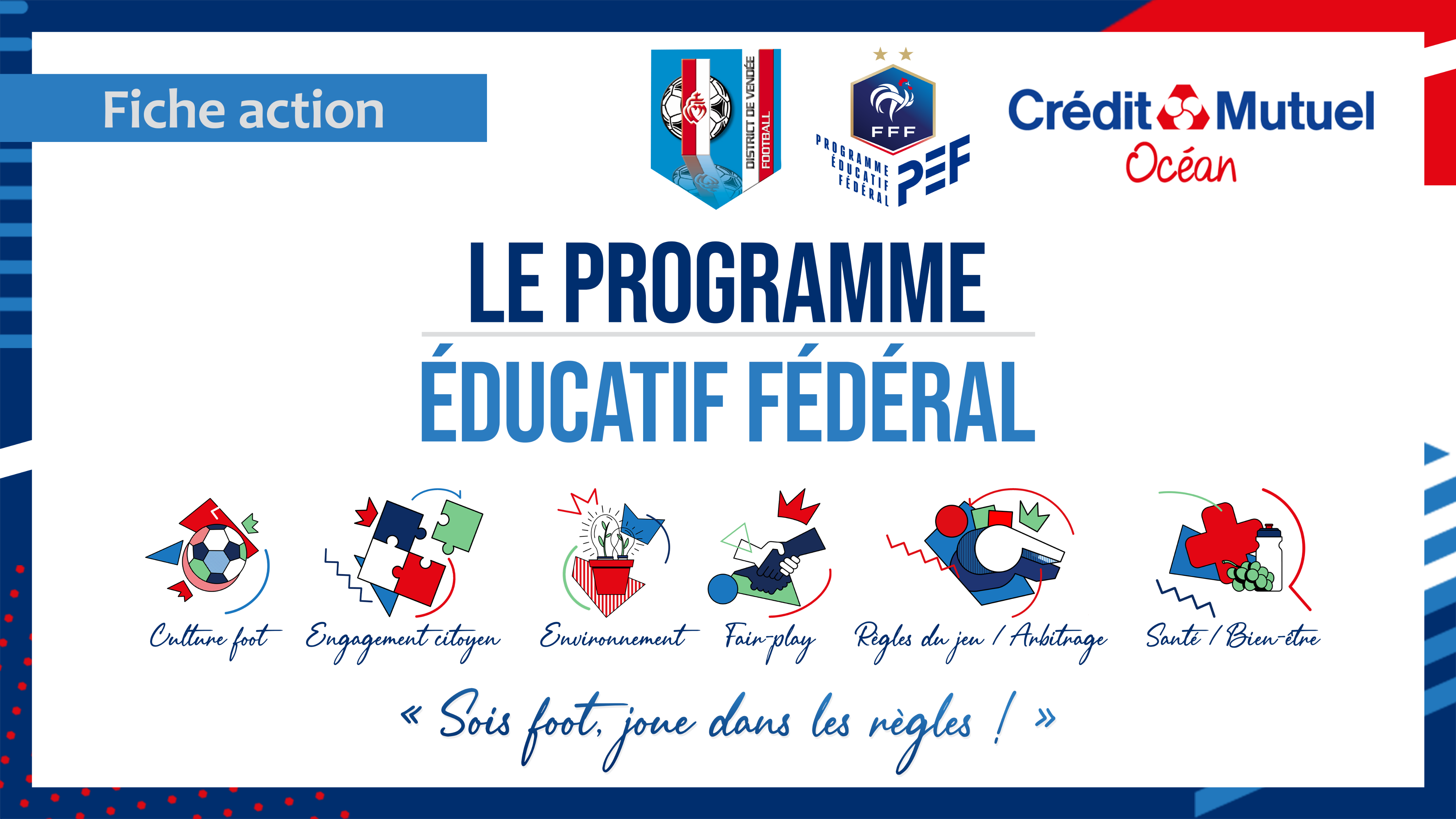 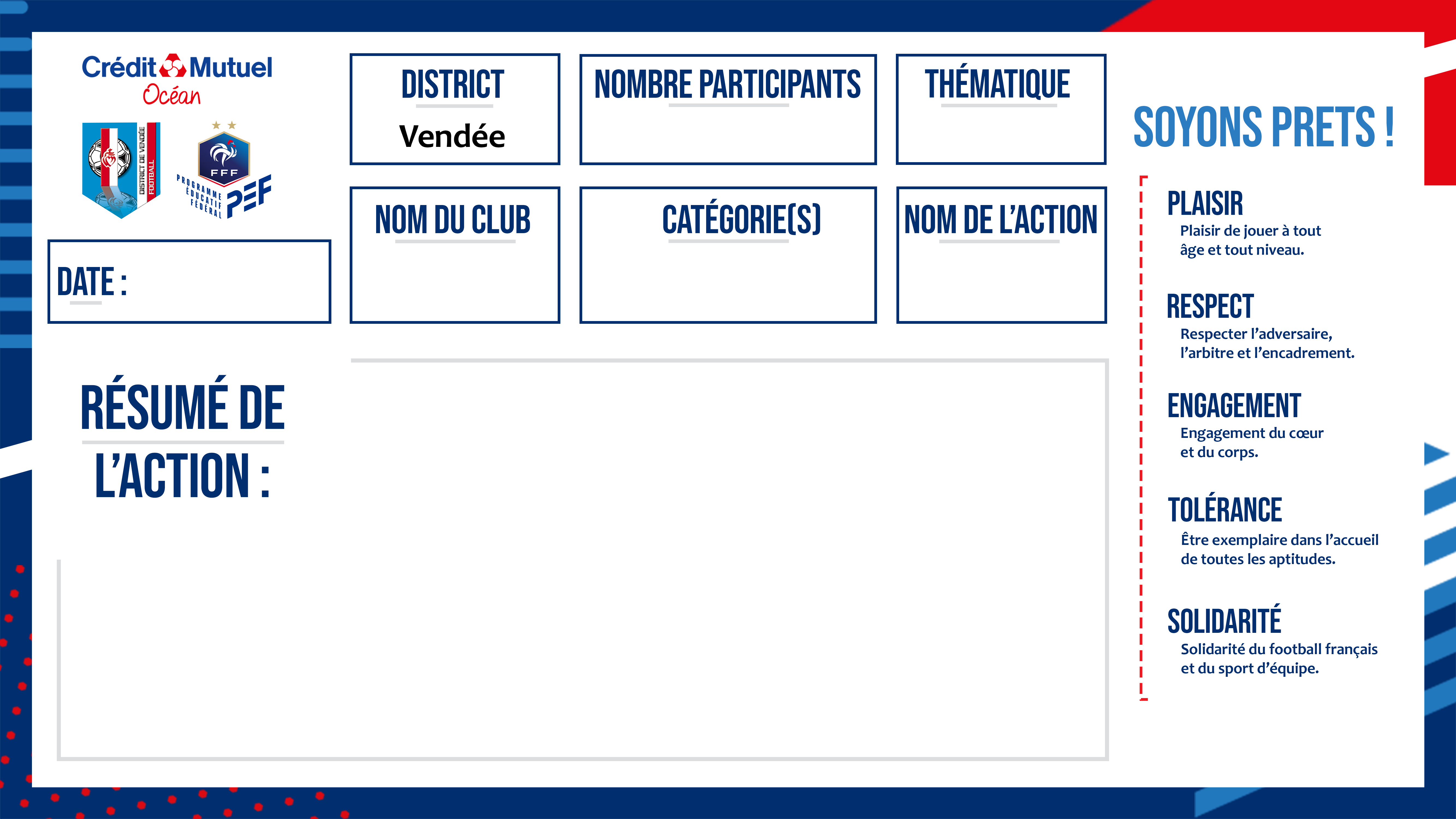 15
Environnement
AS.Saint-Gervais
Réduire sa consommation d’énergie
03/03/2022
U6-U9
Nous avons organisé un atelier technique avec différentes issus afin de stimuler les enfants sur quel chemin apprentie pour ne pas trop utiliser d’électricité par exemple. L’éducateur annonçait une action et l’enfant devait choisir le bon chemin puis aller marquer 1 point s’il choisit le bon chemin et 2 points s’il marque en plus
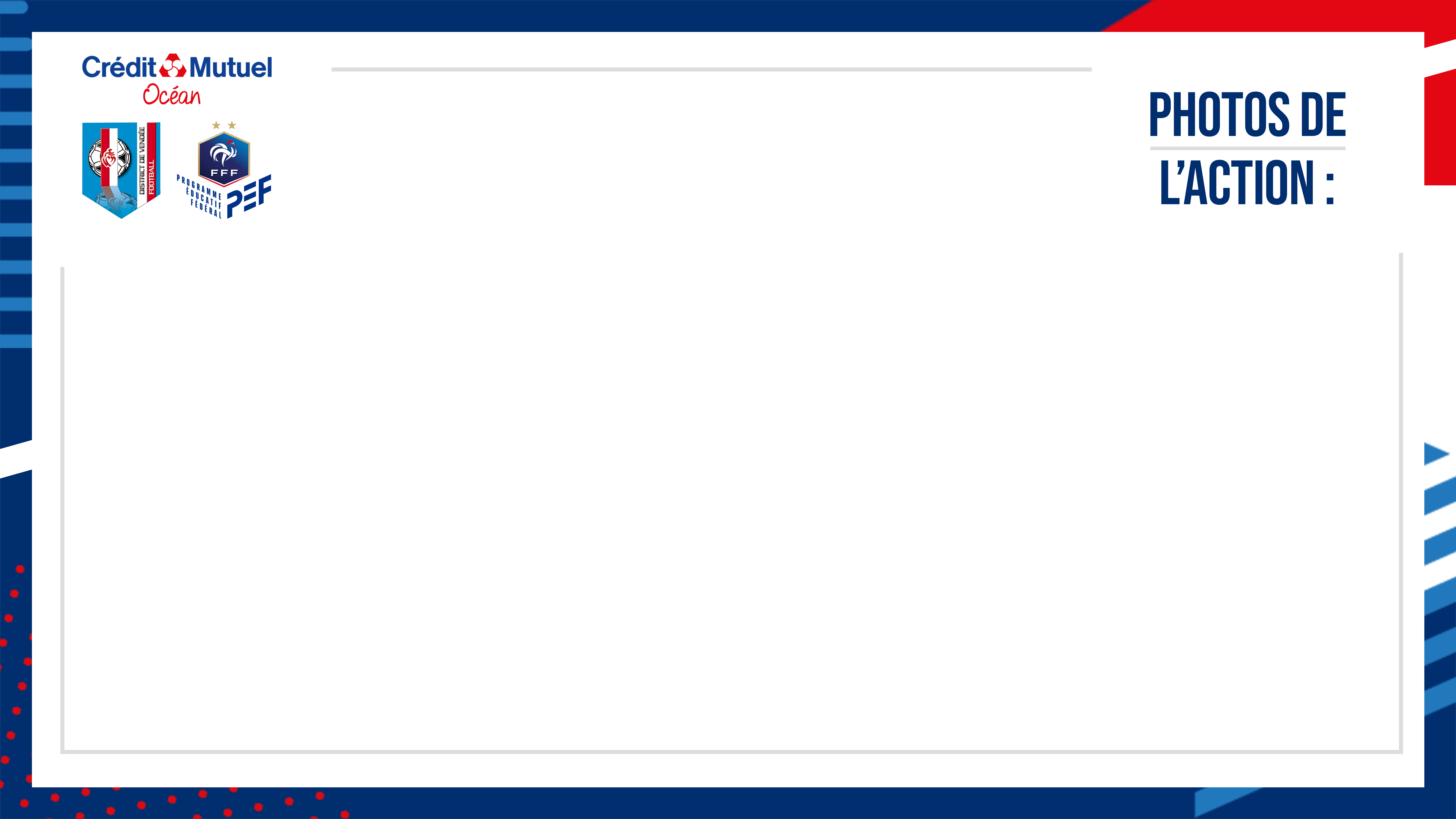 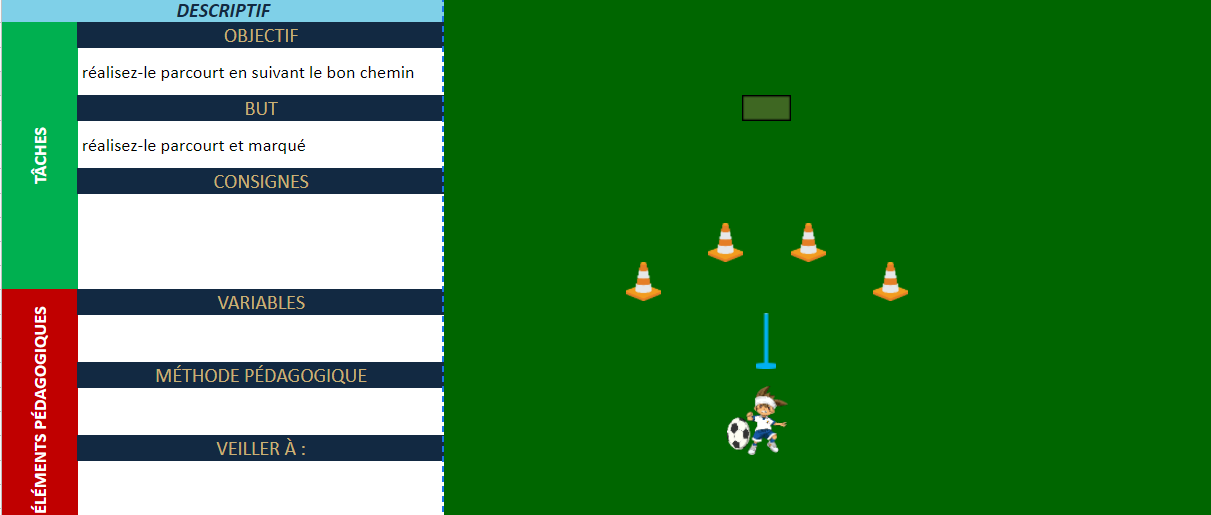 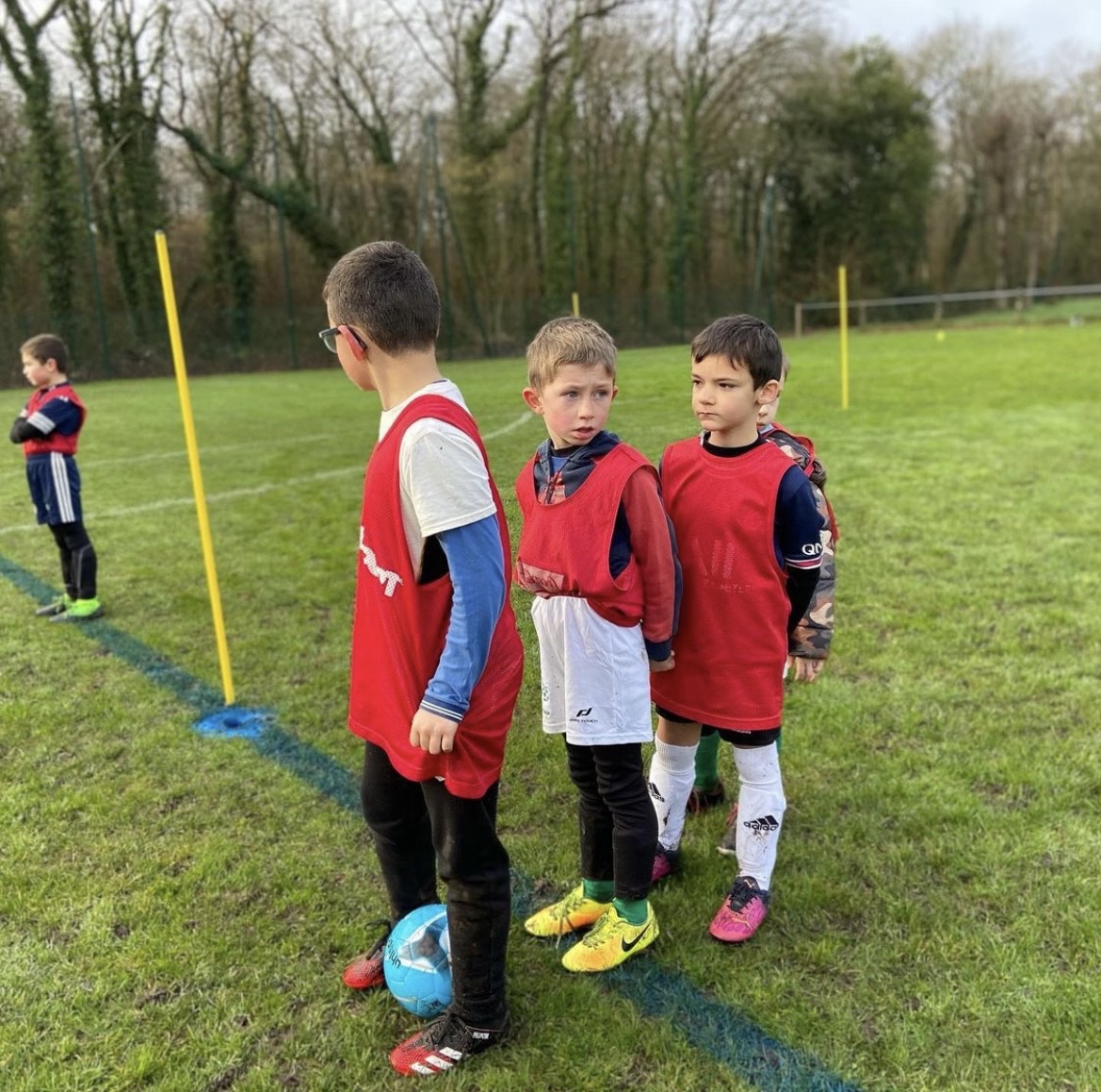 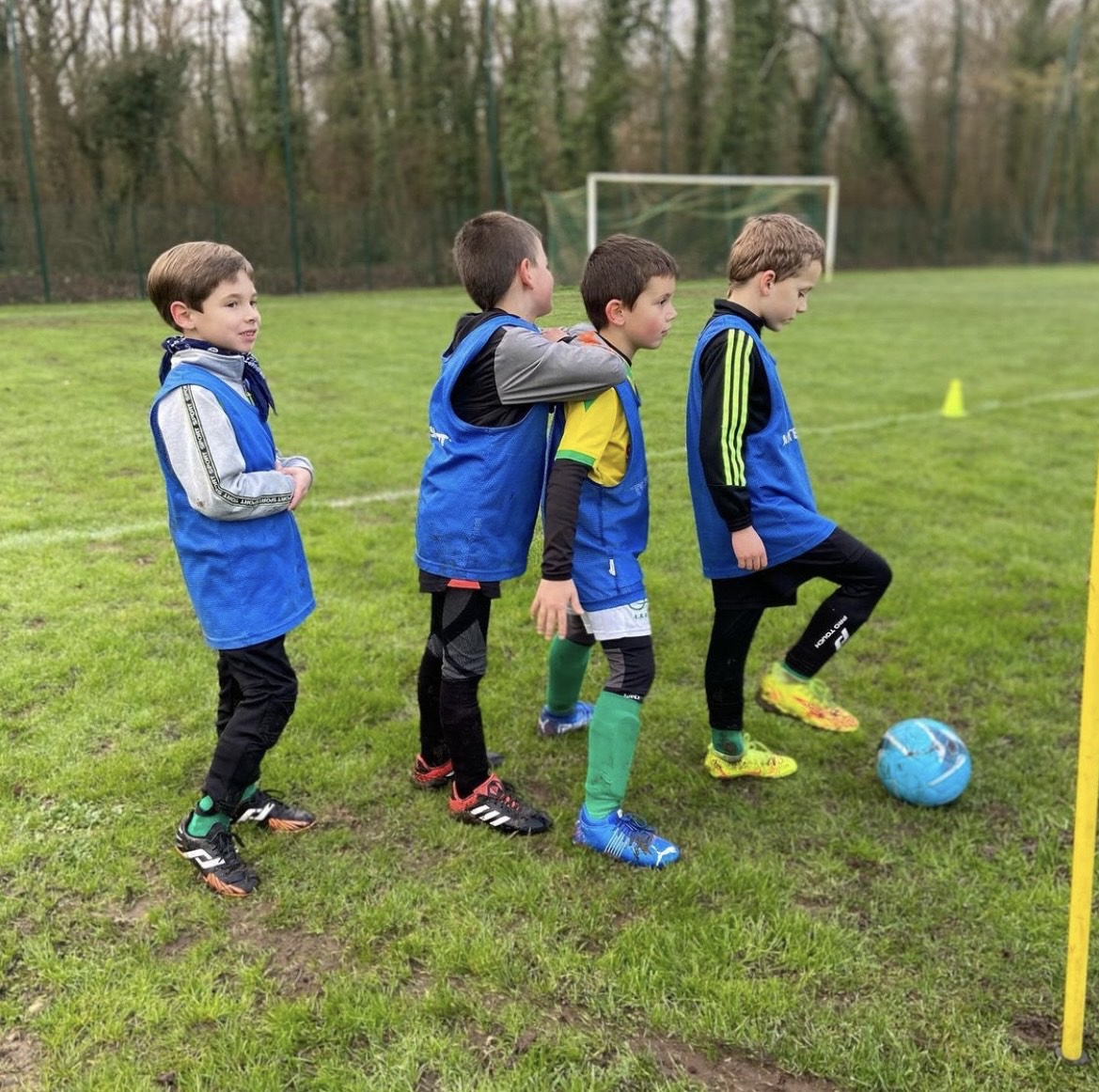